FHS COURSE SELECTION
INFORMATION FOR PARENTS
MY CHILD IS IN GRADE 9
HOW DO THEY GET TO GRADE 10/ WHAT IS THE PROMOTION POLICY?
ANSWER: PASS COURSES!!!
PASS ENGLISH 9, Math 9A, Math 9B and OVERALL AVERAGE of 60% By END of JUNE (OR SUMMER SCHOOL) to FULLY mOve on to Grade 10.
Rule of 60/60/60
OTHERWISE, THERE WILL BE COURSES THEY NEED TO REPEAT!
WHAT WILL my child LEARN in GRADE 10?
ENGLISH 10 (full YEAR, so worth 2)
MatH 10 
-(FI) Geometry, MEASURE & FINANCE Math 10 
(FI) Social Studies 10 (Ancient & Medieval History)
(FI) Science 10 
Post Intensive French 10 / (FI) Language Arts 10
Personal Development & Career Planning 10 (PDCP 10)
     TWO Electives:
7.  Art10 OR Music 10
ANOTHER GRADE 10 ELECTIVE
					= 9 out of 10 periods
What about the 10th course?
NEW THIS YEAR for Fall 2020:   Your Second MATH COURSE in GRADE 10 involves a ChoiCE of Pathway
Option A:
Many students will choose Numbers Relations & FunCTions 10 (NRF 10 or FI NRF 10)
This course will allow students to take PATHWAYS 2, 3, or 4 (see Graduation Pathways for Mathematics)
For Graduation you are required to have 2 math credits.  NRF 10 counts as one.
What about the 10th course?
OPTION B
Some Students may Decide that taking the Financial Pathway(Pathway 1 or 2) for math is their preferred route.  In this case, they do not need to take NRF 10, but can move on to (FI) Financial & WOrkplAce Math 110  (this counts as a credit). 
FOR GRADUATION YOU ARE REQUIRED to have 2 math credits.  Financial & Workplace Math 110 counts as one.
GRADE 10 ELECTIVES
FREDERICTON HIGH SCHOOL: 2020-2021
Must Choose at least 1 from the Music/Art category below:
Visual Arts 10 (a continuation of Visual Arts 9)
 OR
Guitar Class 10
PIANO/KEYBOARDING ClAss 10
Instrumental Class 10
Choral 10
Beginner Band 10
	* Students Can Take Art 10 and Music 10 but cannot take 2 types of music.
Grade 10 Physical Education Courses (students may only take ONE Phys Ed 10 course)
Physical Education 10
Physical Education 10 with Enrichment in Hockey
Grade 10 Broad Based Technology (BBT) (students may only take ONE BBT course)
SKILLED TRADES 10
INFORMATION TECHNOLOGY 10
MY CHILD IS IN GRADE 10 or 11
Grade 11  and 12 are based on a credit system
ALL GRADE 11  and 12 MARKS GO On an OFFICIAL TRANSCRIPT, WHICH STUDENTS USE TO APPLY TO POST-SECONDARY
HOMEROOM GRADE LEVEL INDICATES POTENTIAL GRADUATION YEAR
Graduation Requirements
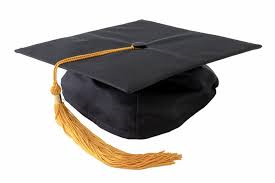 Completion of Grade 9-10 program
Must pass ELPA
Must earn 17 out of 20 credits (only 2 Local options can be used towards graduation)
7 Compulsory Credits (Eng. 11/12, Science, Life Role, Mod. History, Math 11) SEE PAGE 4 of Course Guide
Remaining 10 credits are elective
5 credits must be Grade 12 courses
Only 2 of the 17 required credits may be local options
Local Options???
Art in Atlantic Canada 110
Advanced Computer Aided Drafting 120
Advanced Keyboarding 110
Conceptual Physics 110
FI Tech de communication 110
FI Tech de Communication 120
Geometry 120
Gender, media & Culture 120
Indigenous literature 120
Intro to kinesiology 120
Maintenance Auto 110
Marketing 120
Math tutor 120
Oceanography 120
Parenting 110
Psychology 110
Psychology 120
Recording & Sound design 120
Yoga 110
Local options: summing it up
2 local options = 17 credits required to graduate
3 local options = 18 credits required to graduate
4 local options = 19 credits required to graduate
5 local options = 20 credits required to graduate
We strongly recommend that even when starting Grade 11 with full standing (not owing any Grade 10 credits) you should not take any more than 2 Local options in your grade 11 year.
What if I don’t want to take any local options?  That is fine! There is no requirement to take any (0, 1, or 2 are safe).
The Planning YEAR
Grade 11
Covering the Compulsories
English 11, Math 11, Science 11/12, Modern History 11, Fine Art/Life Role

Looking ahead to Post-Secondary Requirements to make sure you have the right pre-requisites taken care of in Grade 11 to keep options open for Grade 12

Choosing LEVELS of courses (0,1,2,3,AP)
     *please note, once in a level, you cannot switch after course starts.  Remember to keep balance in your schedule and life!
Choosing your Level
First 2 digits indicate Grade, and the 3rd Digit indicates the level
Open or “0” courses are offered at one level only (ex: Law 120, Advanced Keyboarding 110)
Level 1 courses are enriched University Preparatory (EX: Physics 111)
LEVEL 2 Courses are academic/university/college Preparatory (EX: Biology 122, English 112)
Level 3 courses are General/college preparatory (EX: modern history 113 and English 113/123)
AP (Advanced Placement)  (Extra exam in May)
Grade 12
Many GRADE 12’s will have more flexibility in choosing courses FOR THEIR Grade 12 YEAR
However, many of you will need to pay attention to the courses you need to do what you want after high school
Post Secondary Entrance Requirements:    University, Community College, Private Training, Apprenticeship, Military or Workforce
Consider Special Programs
Co-Op 120 & Career Exploration 110
Tech-VocATIONAL Courses
French Immersion Program
Certificate of Immersion
Certificate of Proficiency
FIT Certificate
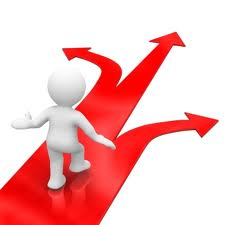 OTHER THINGS TO CONSIDER WHEN CHOOSING COURSES
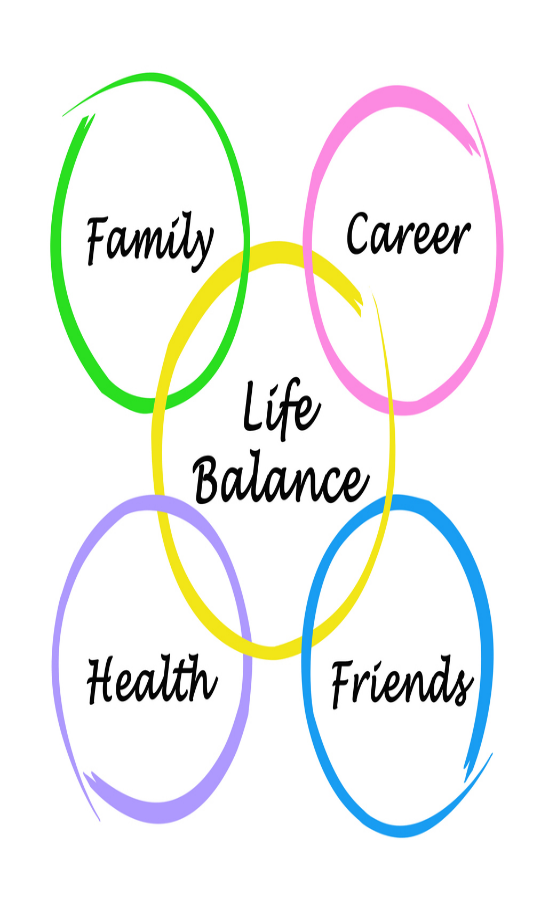 INTERESTS/HOBBIES
TRANSFERRABLE SKILLS
BALANCE TO LIFE AND SCHOOL SCHEDULE ARE IMPORTANT TO YOUR OVERALL HEALTH & WELLNESS  WELL ROUNDED INDIVIDUALS ARE TYPICALLY HAPPIER!
Are You Planning on Attending a Post-Secondary Institution?
Admission requirements are not the same as Graduation Requirements
Grade 11 and 12 grades are used by post-secondary institutions for acceptance (regardless of the semester taken.)
Work, University, Community College Entrance Requirements
College/NBCC Programs
Many Programs accept - Level 3
Some Tech/Health Programs require – Level 2
University
Admission requires specific level 2 courses
Universities have different requirements 
Military
High School Graduation and aptitude testing 
Officer Training- University Entrance
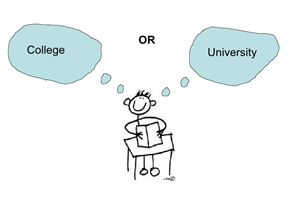 WHAT IS THE DIFFERENCE BETWEEN COLLEGE & UNIVERSITY?
University
College
TYPICALLY TAKE 5 COURSES PER SEMESTER, 3 HOURS INSTRUCTION OF EACH CLASS PER WEEK (DO MORE INDEPEND. STUDY), SEPT-END OF APRIL
An Undergraduate Bachelors Degree takes 4 years to complete.
Large class sizes, esp in first year
GAINING A LOT OF KNOWLEDGE ON SPECIFIC TOPICS/SUBJECts
$$
Typically has the same Time Layout as HIGH School (8:30 AM-4pm, MoNDAY-FRIDAY, SEPT-JUNE)
MANY PROGRAMS ARE 1-2 YEARS in DURATION to obtain your diploma or Certificate
Smaller class sizes
Training for a Specific Career AREA
PRIVATE $$  VS  PUBLIC $
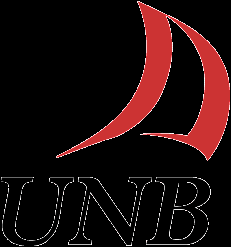 Compare Graduation To University Admission Requirements
High School Graduation
English 111/112/113 
English 121/122/123
Math 11 (Foundations 11 or Financial & Workplace Math 110)
Science 11/12
Modern History 111/112/113 
Fine Arts/Life Role (specific list)
10 Electives
(5 Grade 12 courses)
BaChELOR of SciENCE - UNB
English 111/112 
English 121/122 
Foundations in Math 110
Pre-Calculus 110
Pre-Calculus 12A
Pre-Calculus 12B
Chemistry 112 & 122
Physics 112 & 122  OR BIOLOGY 12
Modern Hist. 111/112 
Fine Arts/Life Role
Electives from Approved List
Minimum admission average 75%
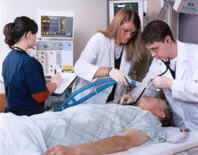 NBCC REQUIREMENTS
Electrical: CONSTRUCTION
RESPIRATORY THERAPY
High School Diploma
HIGH SCHOOL DIPLOMA
FOUNDATIONS in MATH 110
PRE-CALCULUS 110
3 SCIENCES from: BioLOGY 112 or 122, Chemistry 112 or 122, Physics 112 or 122
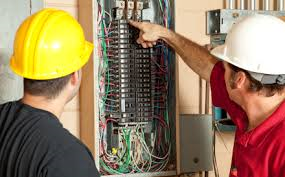 Choosing Courses
Once courses have been selected, school schedule is created based on your choices
Choose carefully!
You must have 7 credits in September to be assigned a Grade 12 Homeroom and be included on the Potential Grad List.
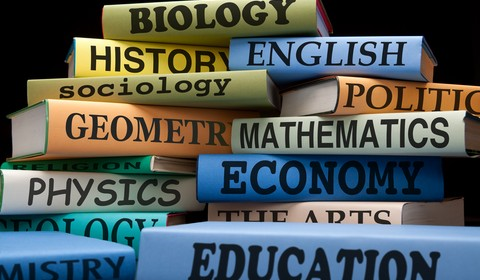 Course Applications
Some courses require an application process.  Noted in Course Guide
Course Applications are in Guidance
WATCH APPLICATION DUE DATES!!!
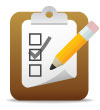 ROLE OF GUIDANCE
Counsellors are available to assist students.

There 2 counsellors on duty over the lunch hour.

Appointments can be made in Guidance with Sam from 8:10am-11:30am and 12:30-2:50pm

Course selection in Homeroom: Extended homeroom March 9th-13th
Course selection can be done from home through Parent Portal or Student Portal:
Current Grade 9 Students:  Selections are to be done on the paper copy (hand in to homeroom teacher), and make selections online by Thursday, February 27th
Current Grade 10 and 11 Students: Selections are to be done online by Friday, March 20th.
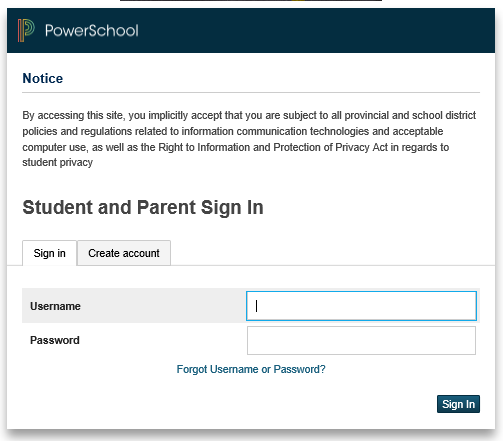 PowerSchool Public PortalCourse Selections 2020
Class Registration
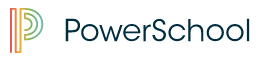 Parents can now take part in their child’s course selections for the next school year.
Login to the portal site: https://sisasdw.nbed.nb.ca/public/home.html
Click on the name of the child you would like to pick courses for, and then choose Class Registration from the Navigation menu.
Class registration screen will open.Click on the pencil in the top right side of the page to begin selecting courses – across from Grade ## Selections.
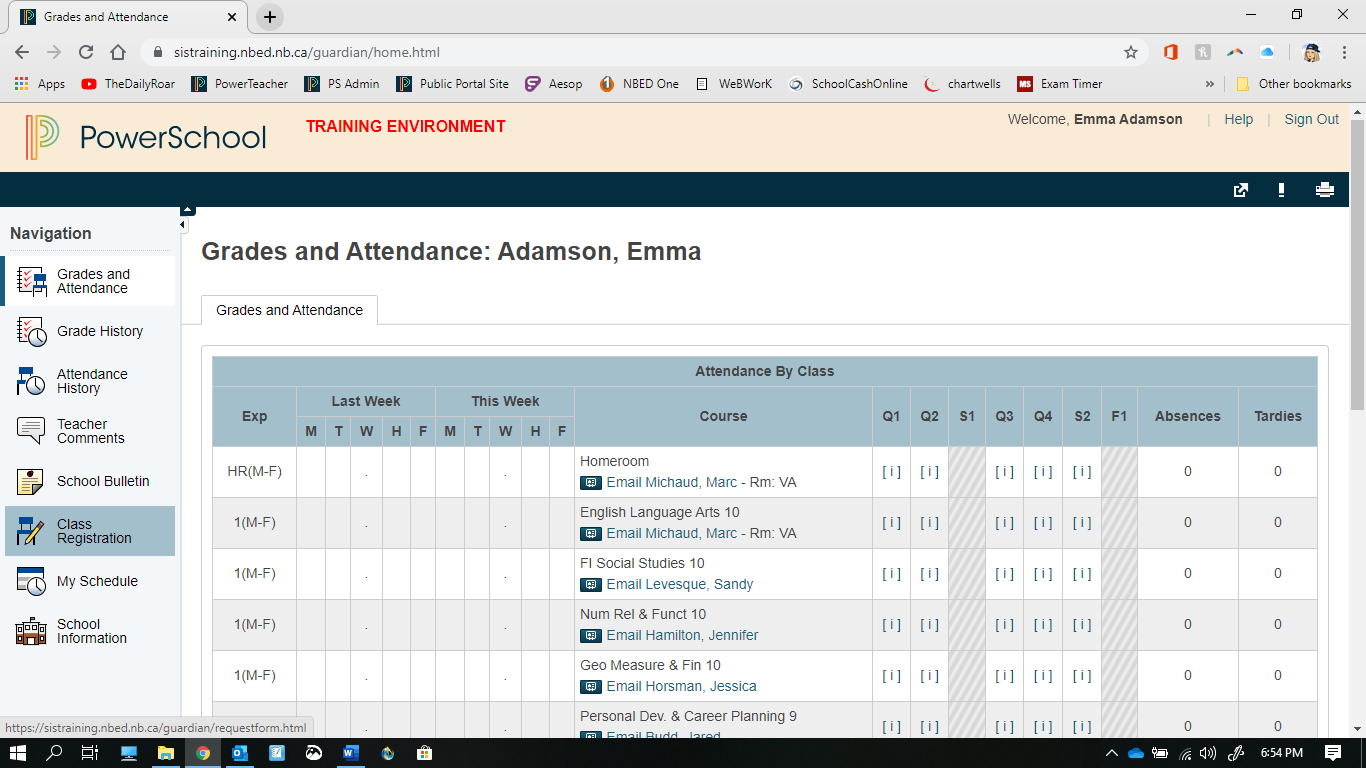 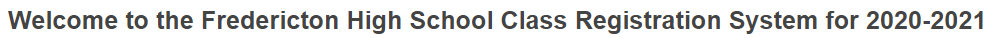 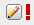 Class Registration
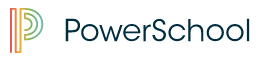 The page will look different depending on the grade of the child (gr 10,  or 11 & 12).






Pay attention to instructions at the top of the screen – they will guide you to make the correct number of choices for two full semesters.
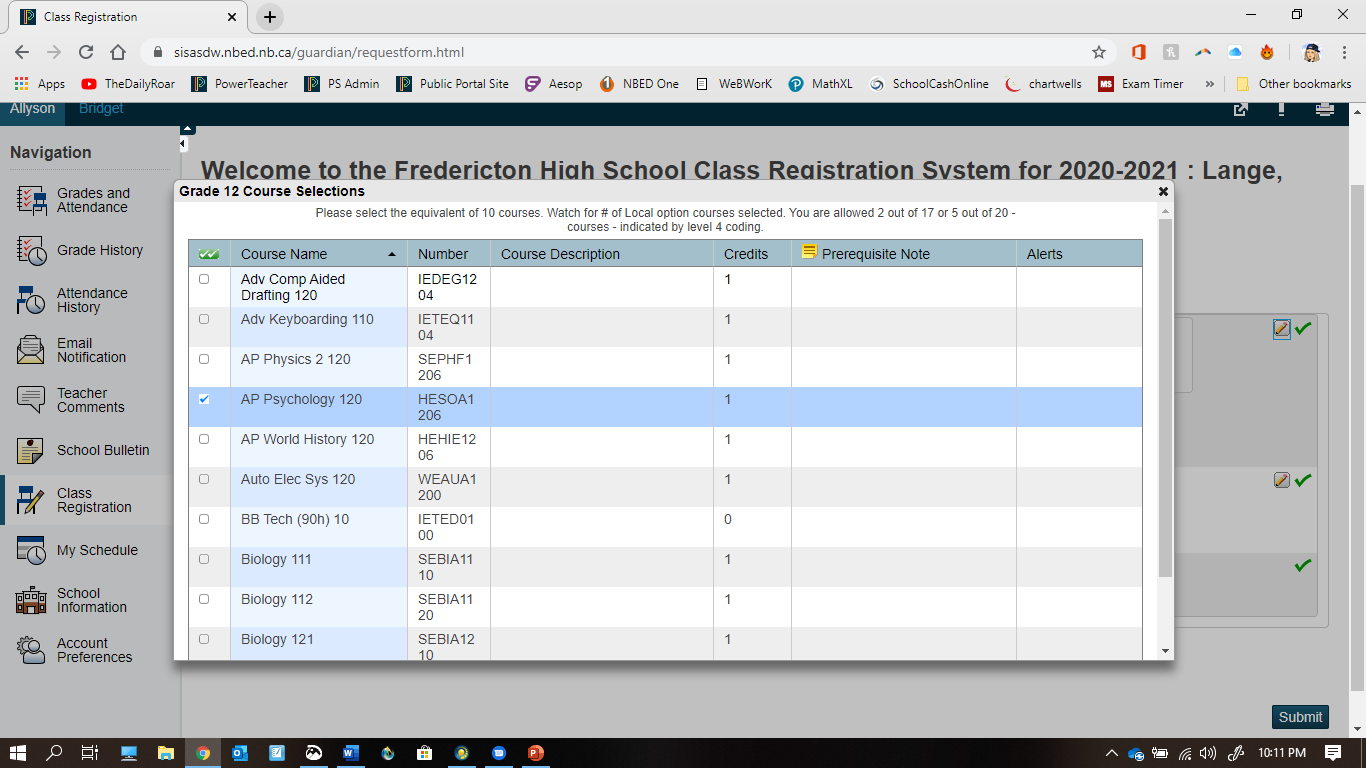 Class Registration
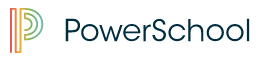 PAY ATTENTION TO THE NUMBER OF CREDITS FOR EACH COURSE SELECTED!
Grade 10 students need 9 classes (English 10 is full year) including one class that counts as a credit which is either: 
NRF (or FI)
Financial & Workplace Math 110 (or FI)
Grade 11 students need up to 9 classes (English 112 is full year) which add up to 10 credits.
Grade 12 students need up to 10 classes which add up to 10 credits.
Any Questions?